اب:مایه حیات
سوره انبیا30: وَ جَعَلنا مِنَ الماءَ کُلَ شَئ حَی هر موجود زنده ای از اب است.
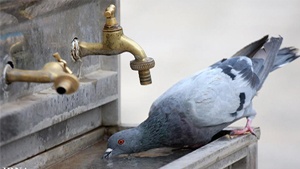 اری خداوند اب را مایه حیات قرار داد و او اگاه از هرچیزی است.
1
سوره نور45:خَلَقَ کُلَ دابَةَ مِن ماءخداوند هر جانوری را از اب افرید.
خلق بدن موجودات به وسیله اب
بدن انسان شگفتی عجیب است.خداوند از بدن موجودات اگاه است.
2
قدرت خداوند
سوره هود7 :وَ کان عَرشَةُ عَلَی الْماءو عرش او بر اب استوار است.
خداوند بلند مرتبه است.و او مهربان ترین مهربانان است.
3
وَلا تُفْسِدُ عَلَی الْقَومِ ماءَ هُمْاب مورد نیاز مردم را الوده نکن.
اب سرمایه مهم
قدر اب را بدانیم.اب مایه ی حیات بشر است.
4
النباء14:وَ اَنْزَلْنا مِنَ الْمُعْصِراتِ ماء ثَجاجاو از ابر های باران زا ابی فراوان نازل کردیم.
نزول اب
شکر گزار نعمت های خداوند باشیم.
5
اب از کجاست؟
مرسلات27:وَ جَعَلْنا فیها رَواسیَ شامِخاتِ وَ اَسْقَیْناکُمْ ماء فُراتاو در ان کوه های استوار و بلندی قرار دادیم و ابی گوارا به شما نوشاندیم.
خداوند از دل کوه ابی جاری کرد.
7
سوره فرقان48:وَ اَنْزَلْنا مِنَ السّماءِ ماء طَهورا و از اسمان ابی پاک کننده فرو فرستادیم
اب=نظافت
اب مایه ی نظافت است
8